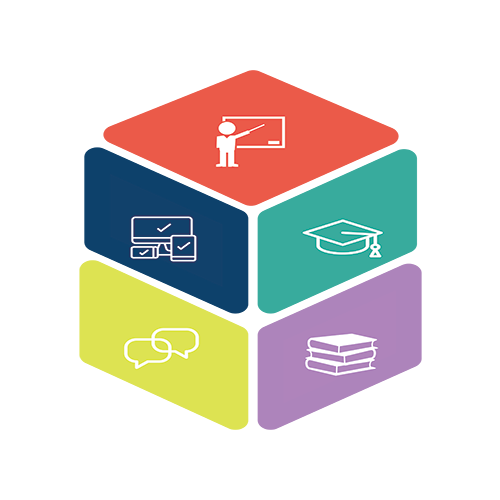 Imagem com fundo vazado
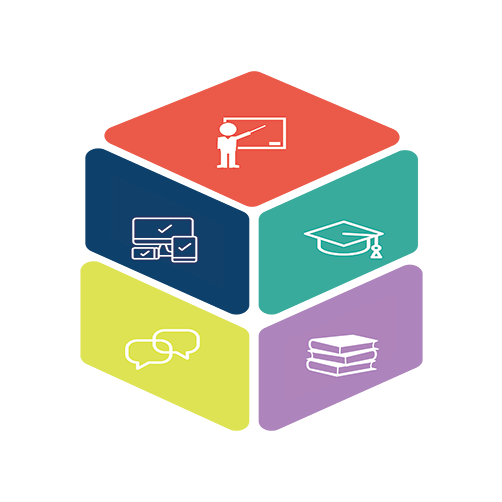 Imagem com fundo branco